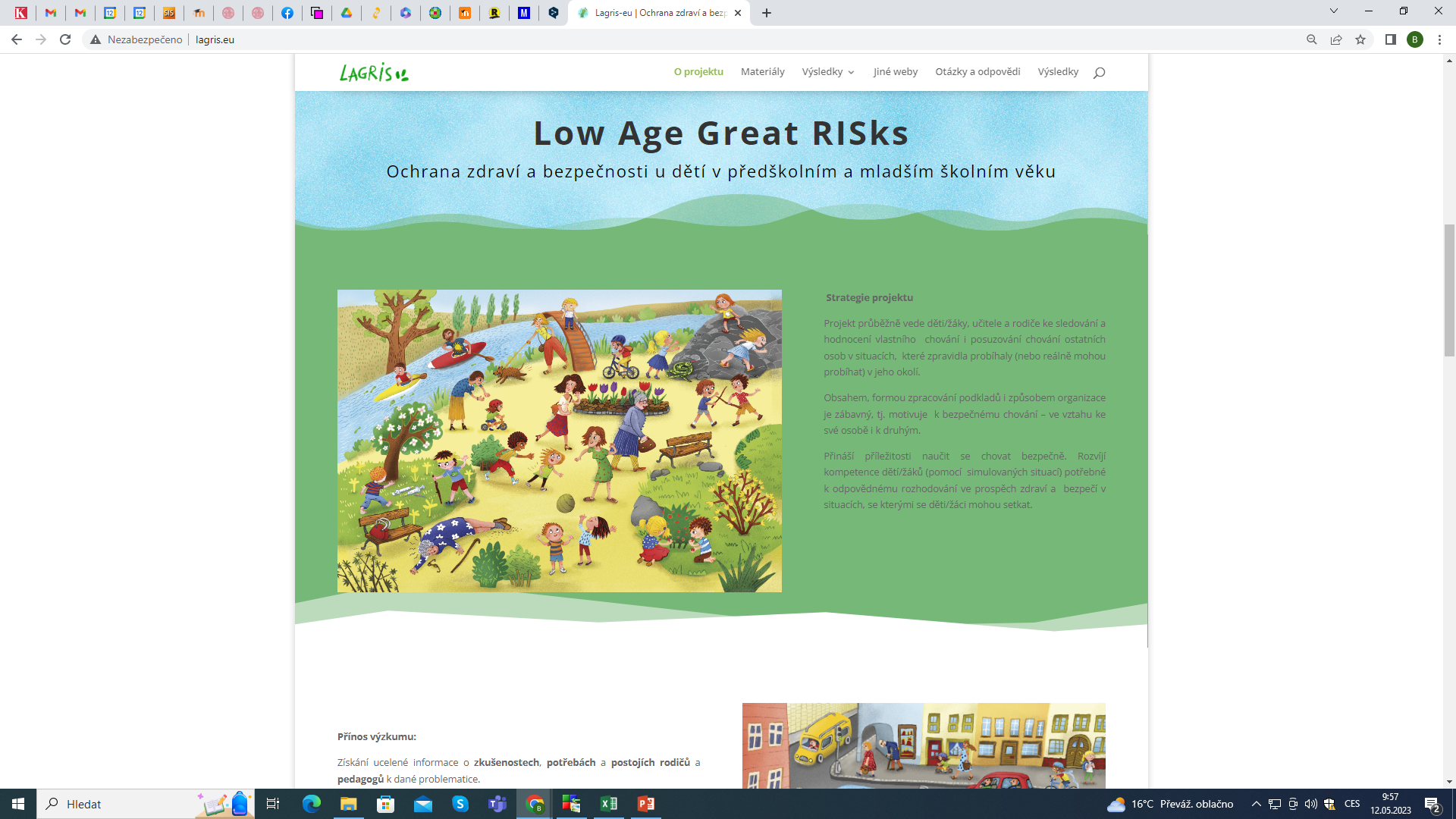 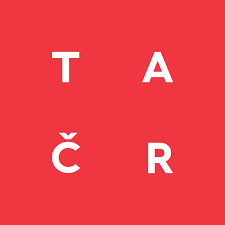 Edukační workshop 4. část
Bezpečnost a ochrana zdraví dětí v prostředí rodiny a školy
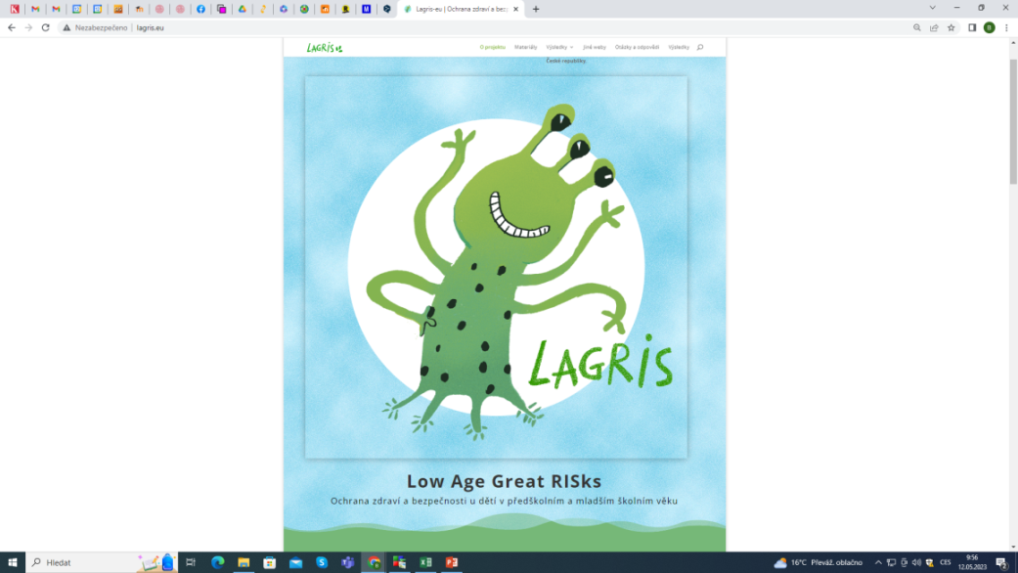 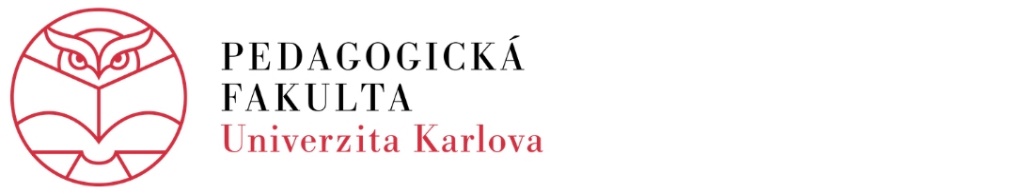 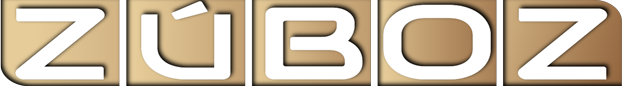 Projekt LAGRIS - TL03000213: Analýza a podpora rozvoje kompetencí dětí v oblasti bezpečnosti a ochrany zdraví.
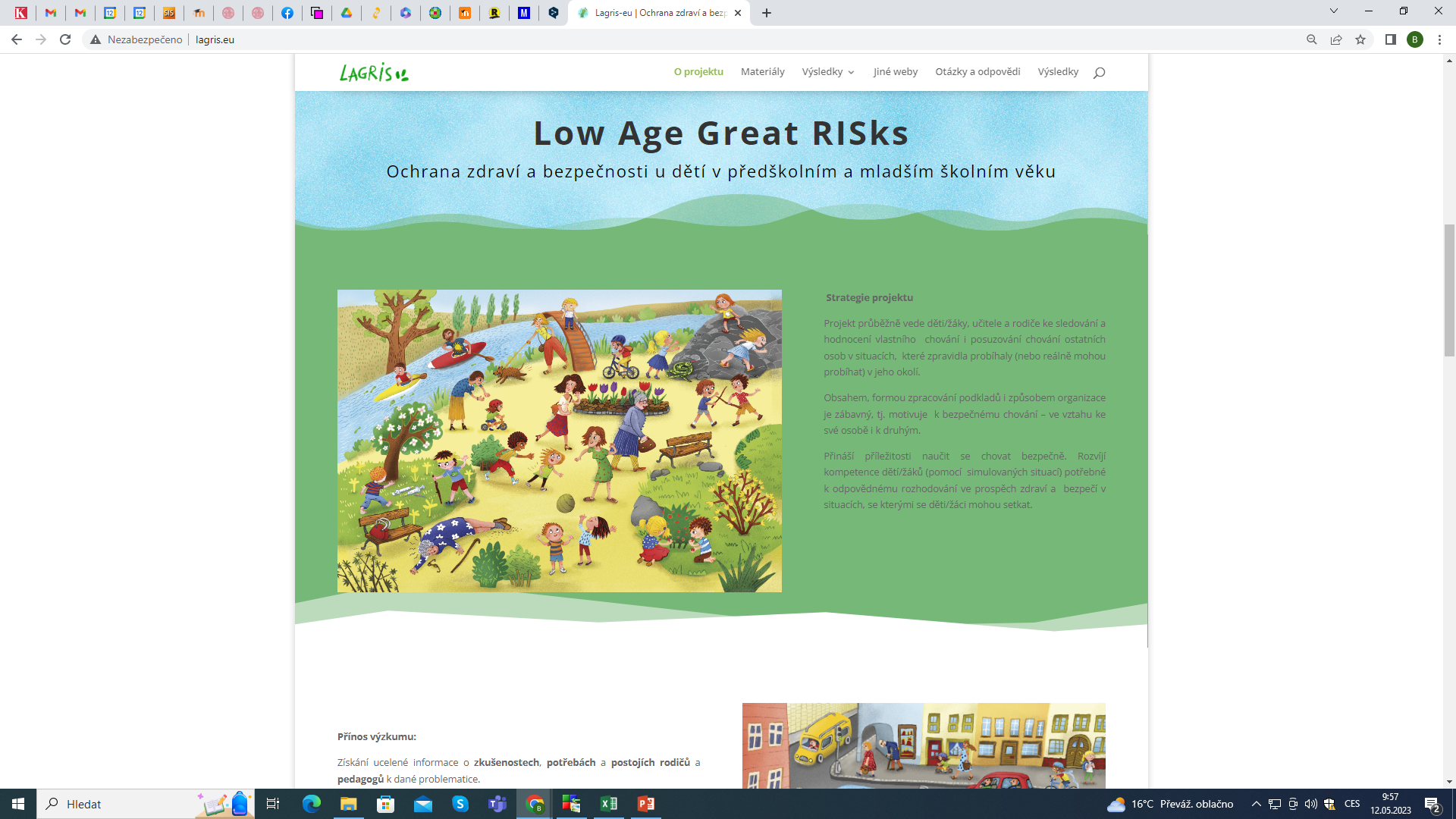 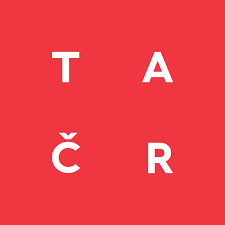 Edukační materiály LAGRIS
1. Metodická příručka 
Bezpečnost a ochrana zdraví dětí v prostředí rodiny a školy

2. Evaluační listy pro zjištění kompetencí dětí v oblasti prevence úrazů a ochrany zdraví k tématům (prostředím): 
Ulice, Dětské hřiště,  Park,  Domácnost, IZS, Sociální rizika

3. Karty rizikových situací – děti/žáci hledají příčiny a možná řešení rizikových situaci

4. Tematické cykly – Cyklista, Zima, Digidžungle 
 Pracovní listy pro děti/žáky ve čtyřech variantách vzhledem k věku 
 Metodické listy pro učitele

5. Interaktivní aplikace 
Online podpora vzdělávání v oblasti zdraví a bezpečí.
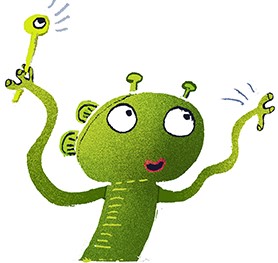 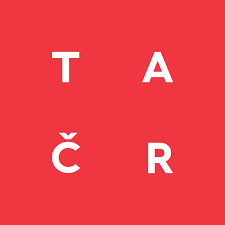 Edukační materiály  vytvořené v projektu LAGRIS
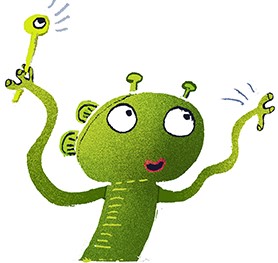 1. Metodická příručka
Bezpečnost a ochrana zdraví dětí v prostředí rodiny a školy
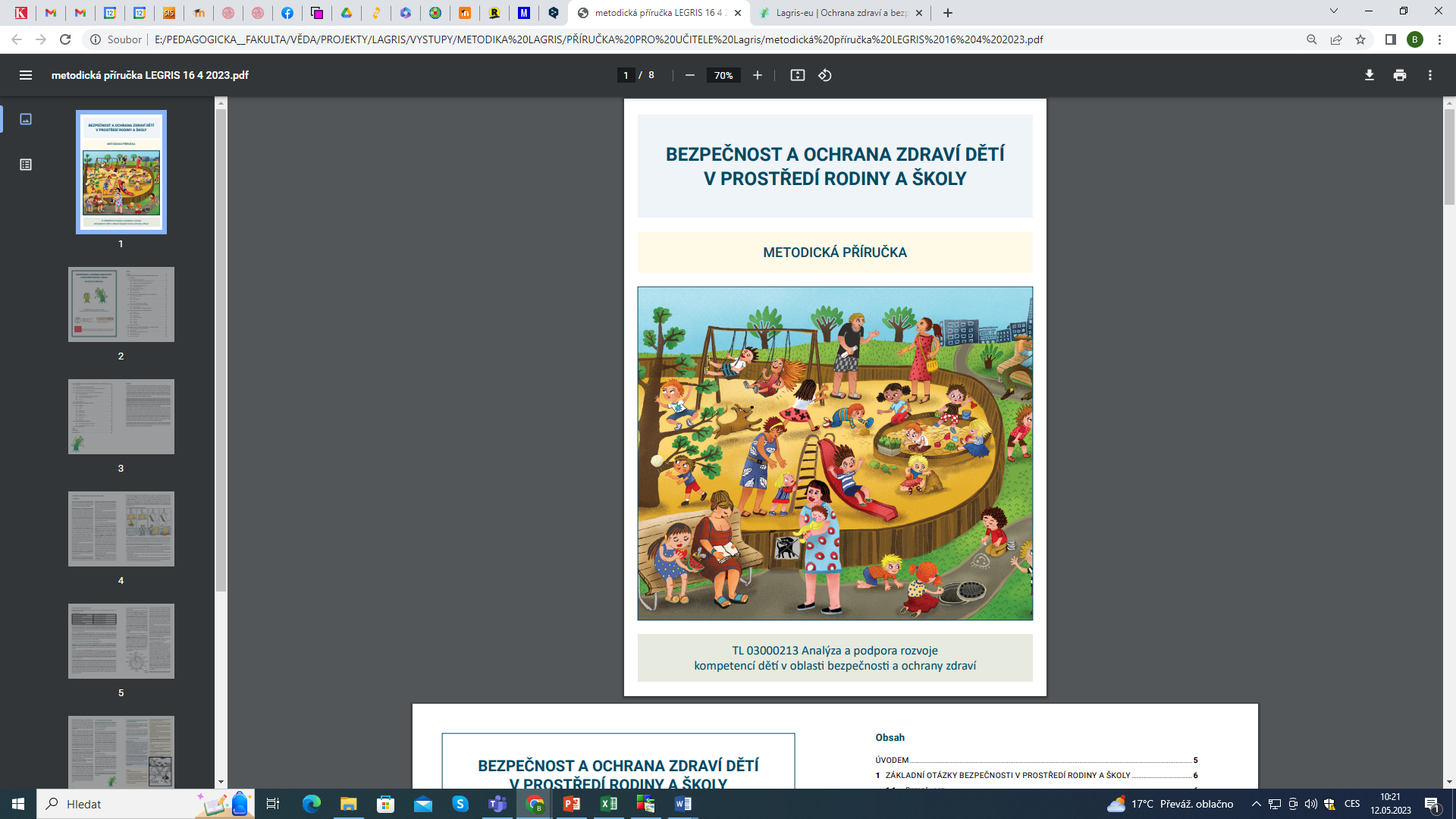 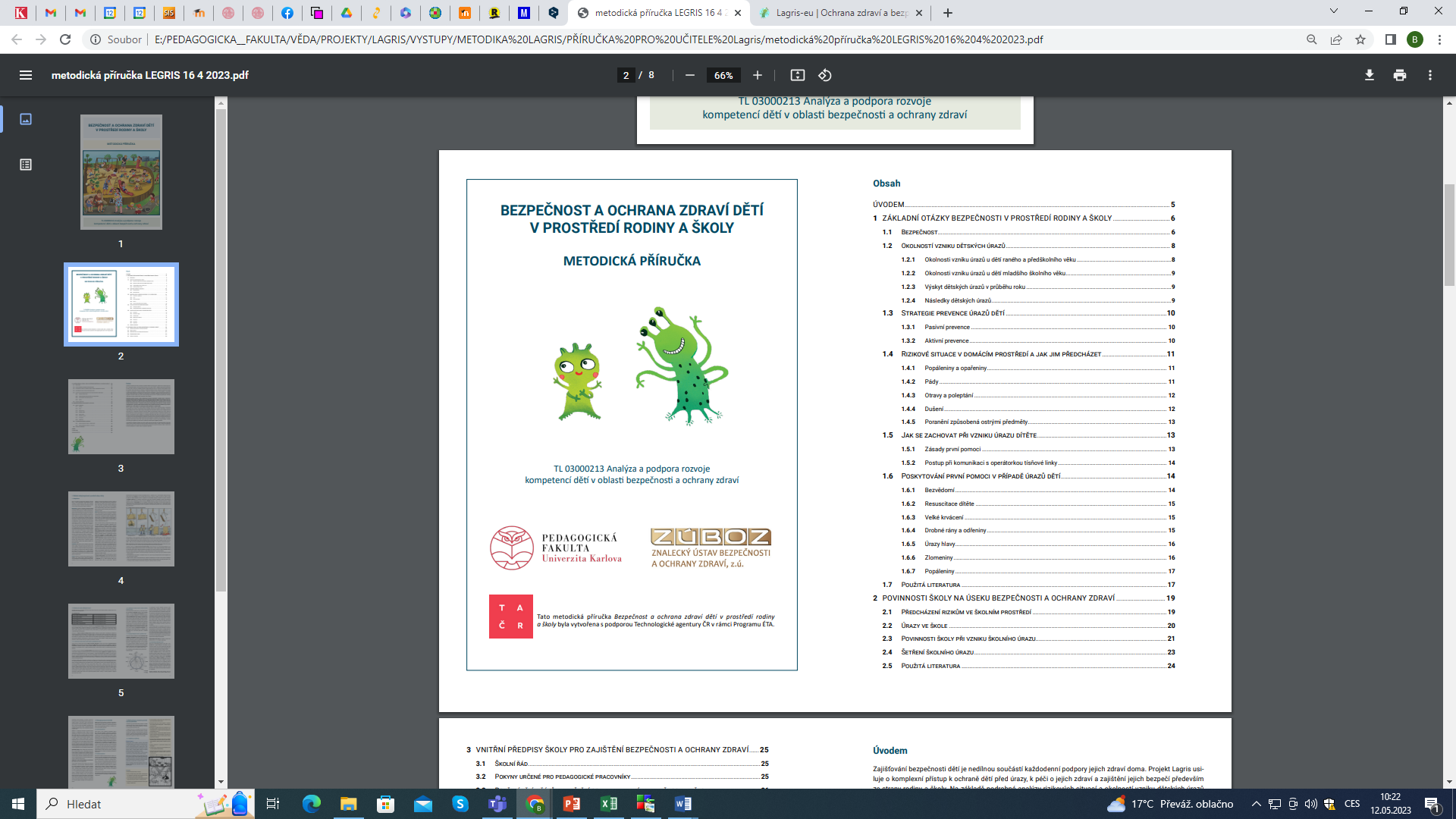 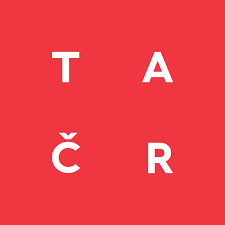 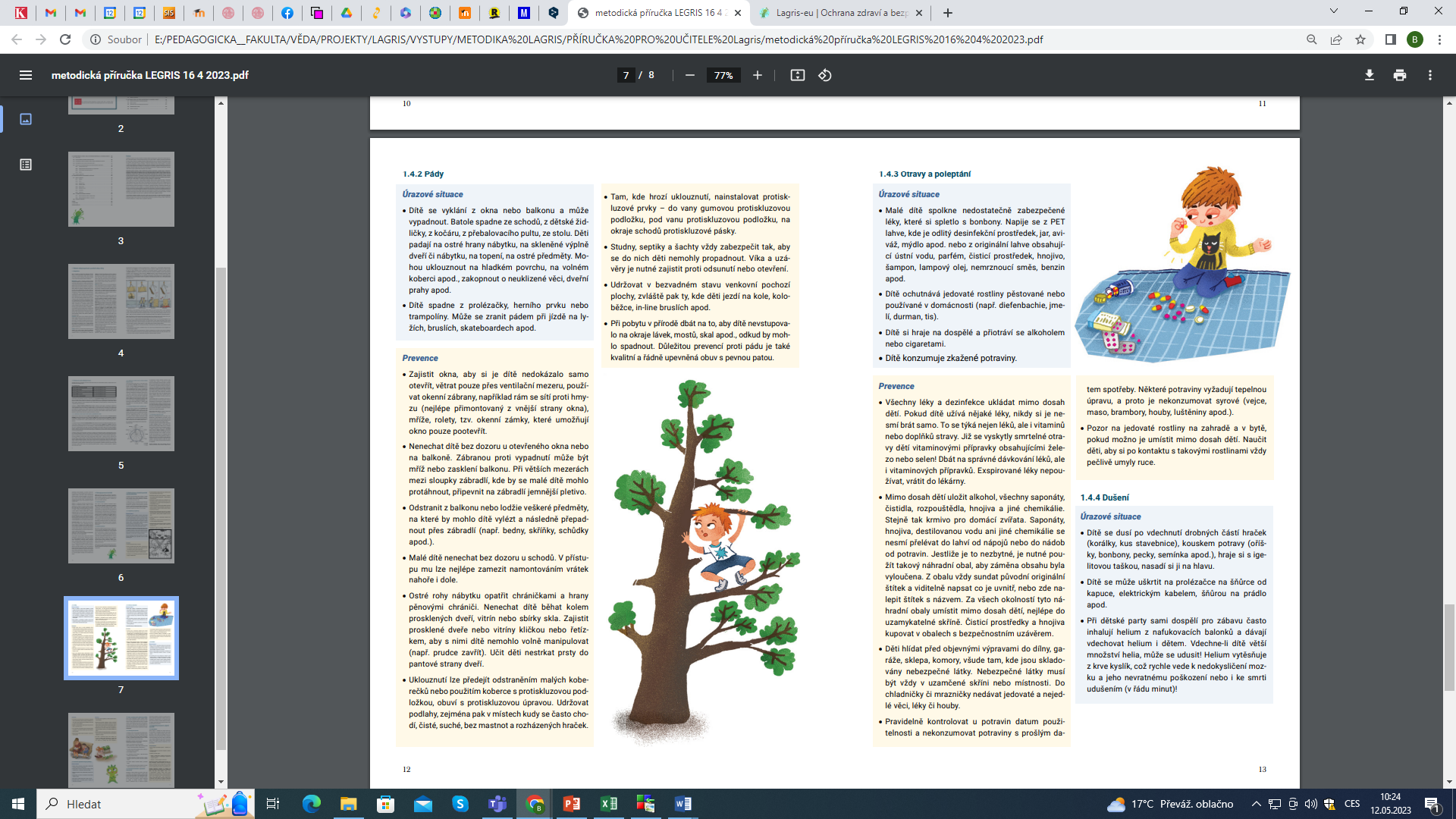 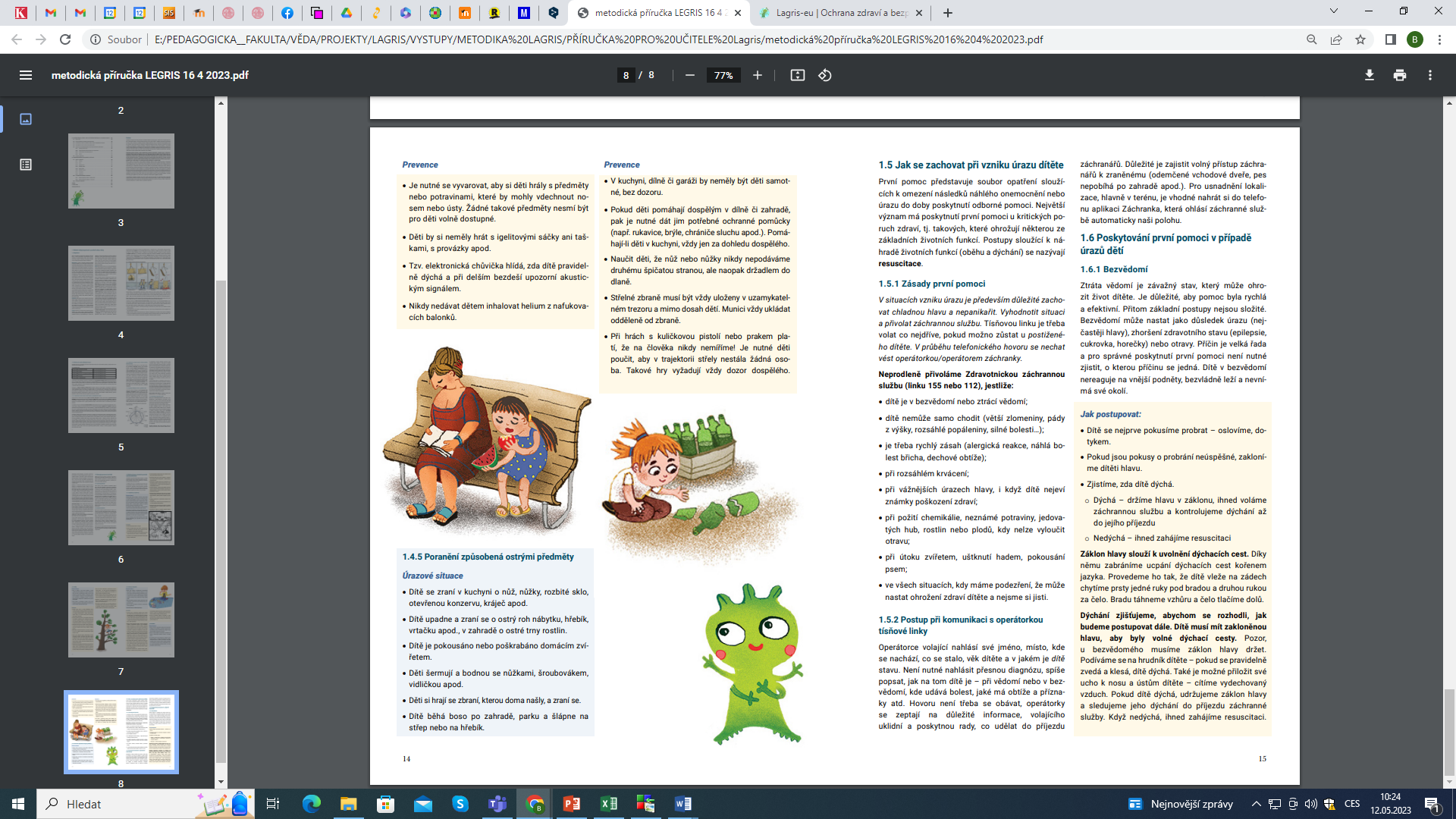 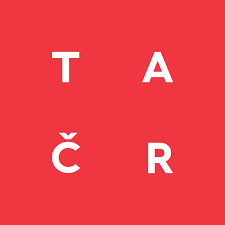 Edukační materiály  vytvořené v projektu LAGRIS
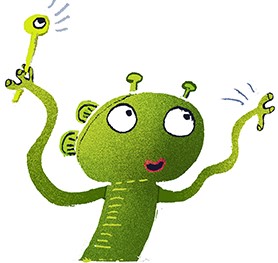 2. Evaluační listy pro zjištění kompetencí dětí v oblasti prevence úrazů a ochrany zdraví ke čtyřem tématům (prostředím): 
Ulice, Dětské hřiště,  Park,  Domácnost, IZS, Sociální rizika
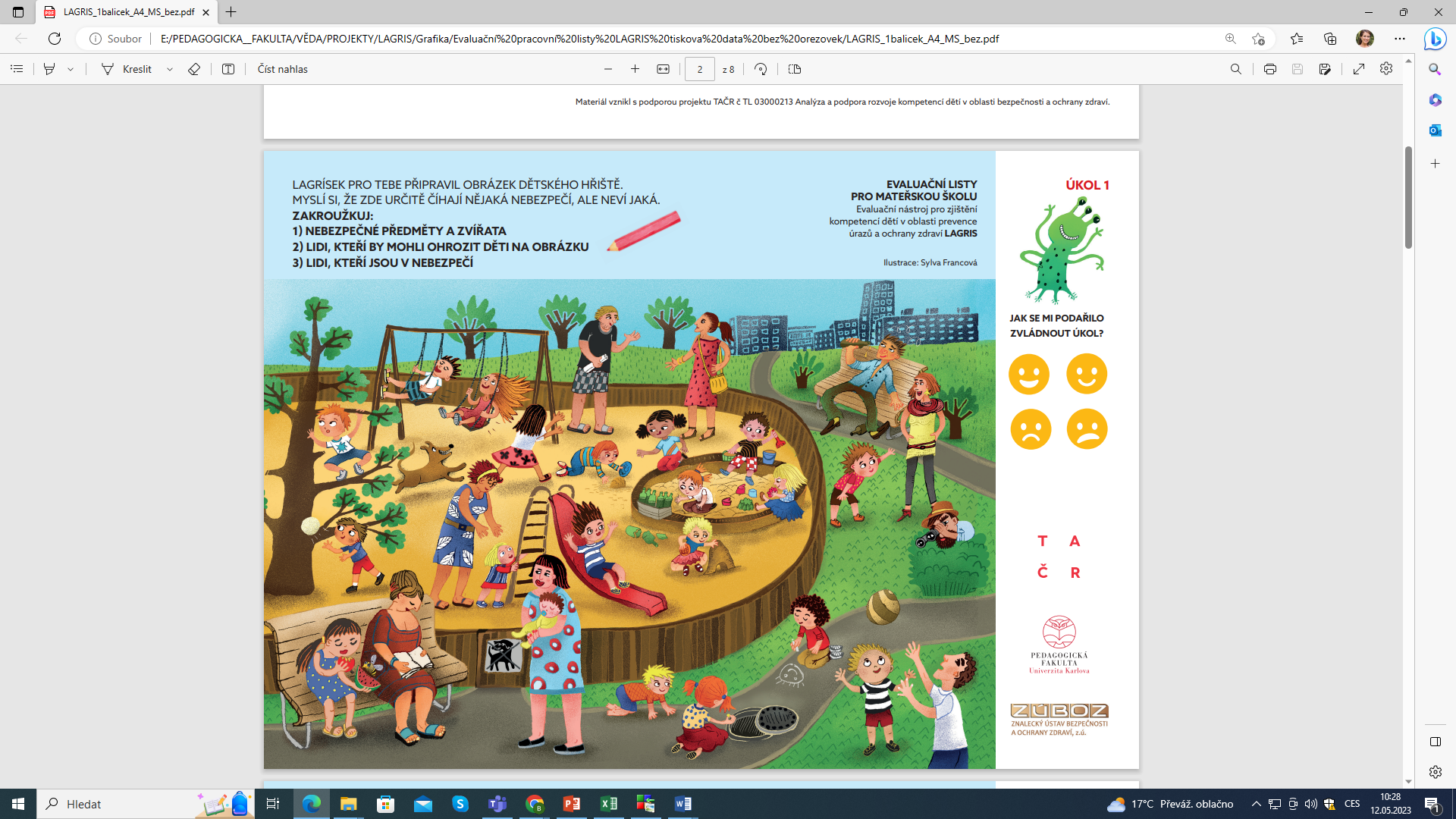 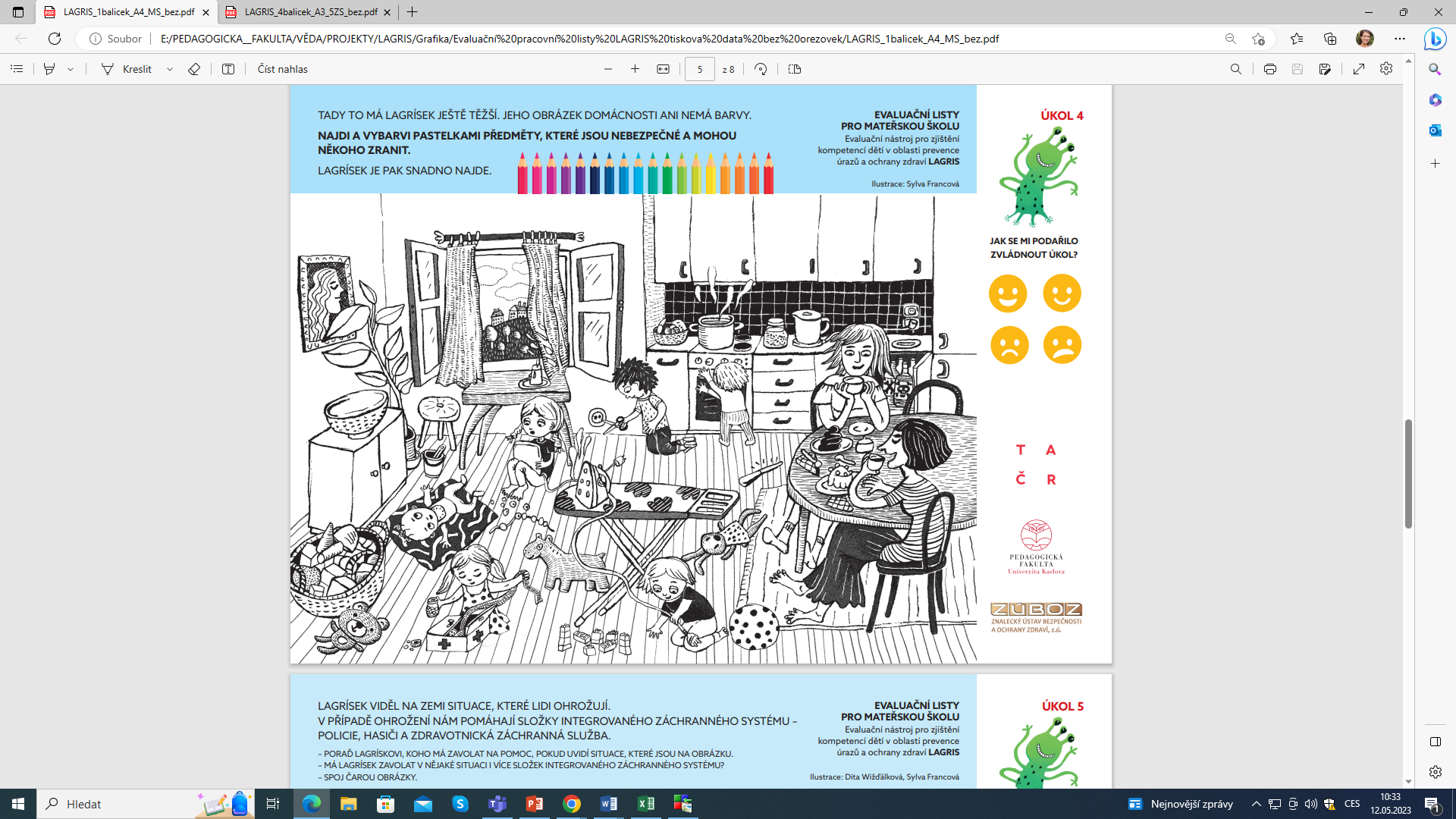 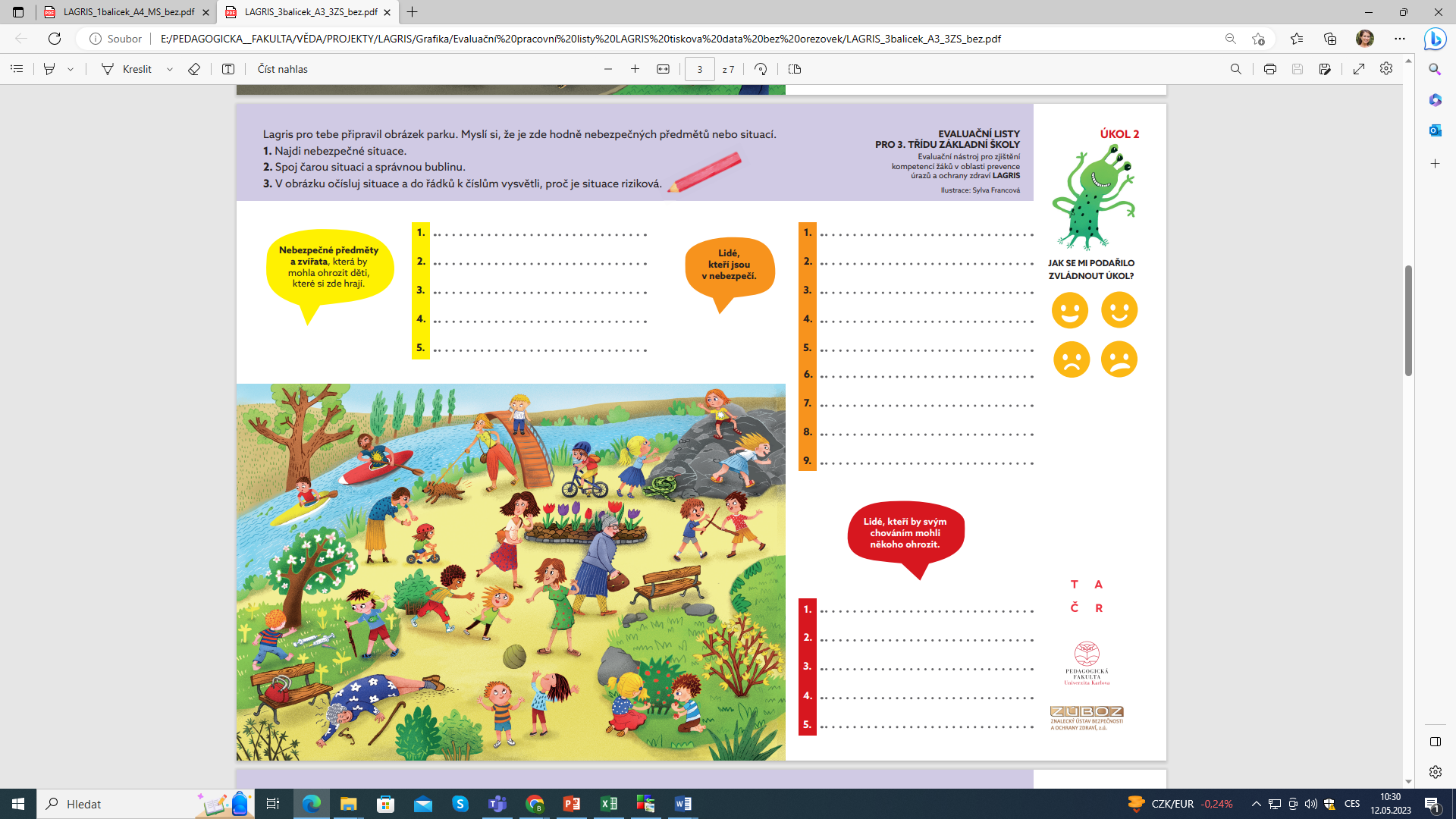 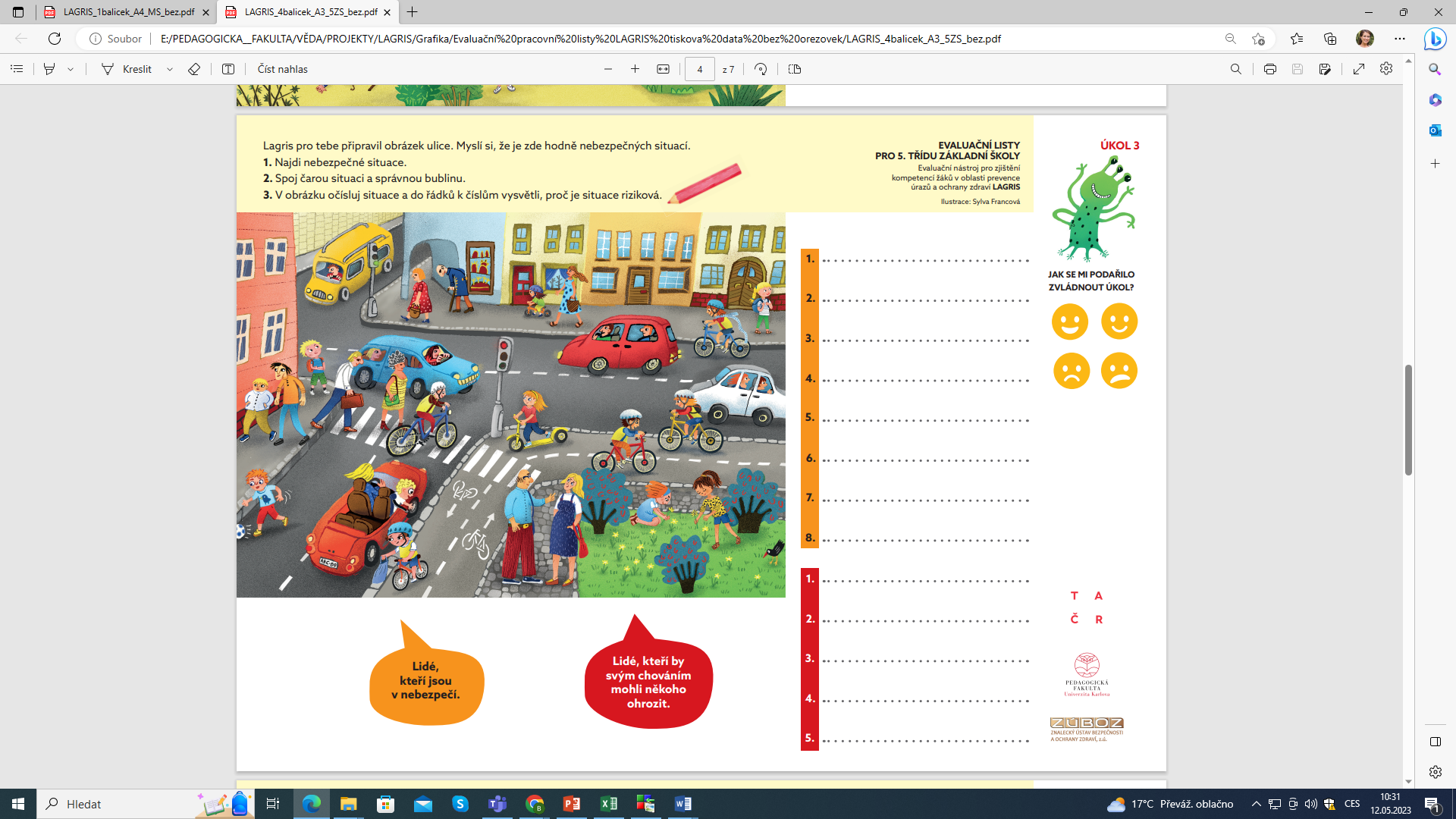 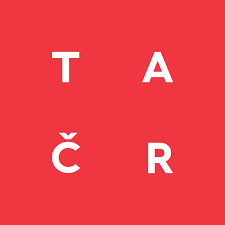 Edukační materiály  vytvořené v projektu LAGRIS
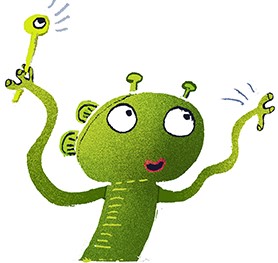 3. Karty rizikových situací  

ve dvou verzích různé náročnosti vzhledem k věku žáků -  karty  pro děti předškolního věku a pro mladší žáky (1-2. třída ZŠ) a karty pro starší žáky (3.–5. třída ZŠ)

 Vizualizují problémy, nad kterými se děti/žáci zamýšlejí, hledají 	příčiny a možná řešení rizikových situací
 Pomáhají zjišťovat prekoncepty, otevírat diskuzi na dané téma
 Slouží jako podklad pro skupinovou či individuální práci
 Otázky pod obrázky vedou k zamyšlení jak rizikovým situacím 	předcházet
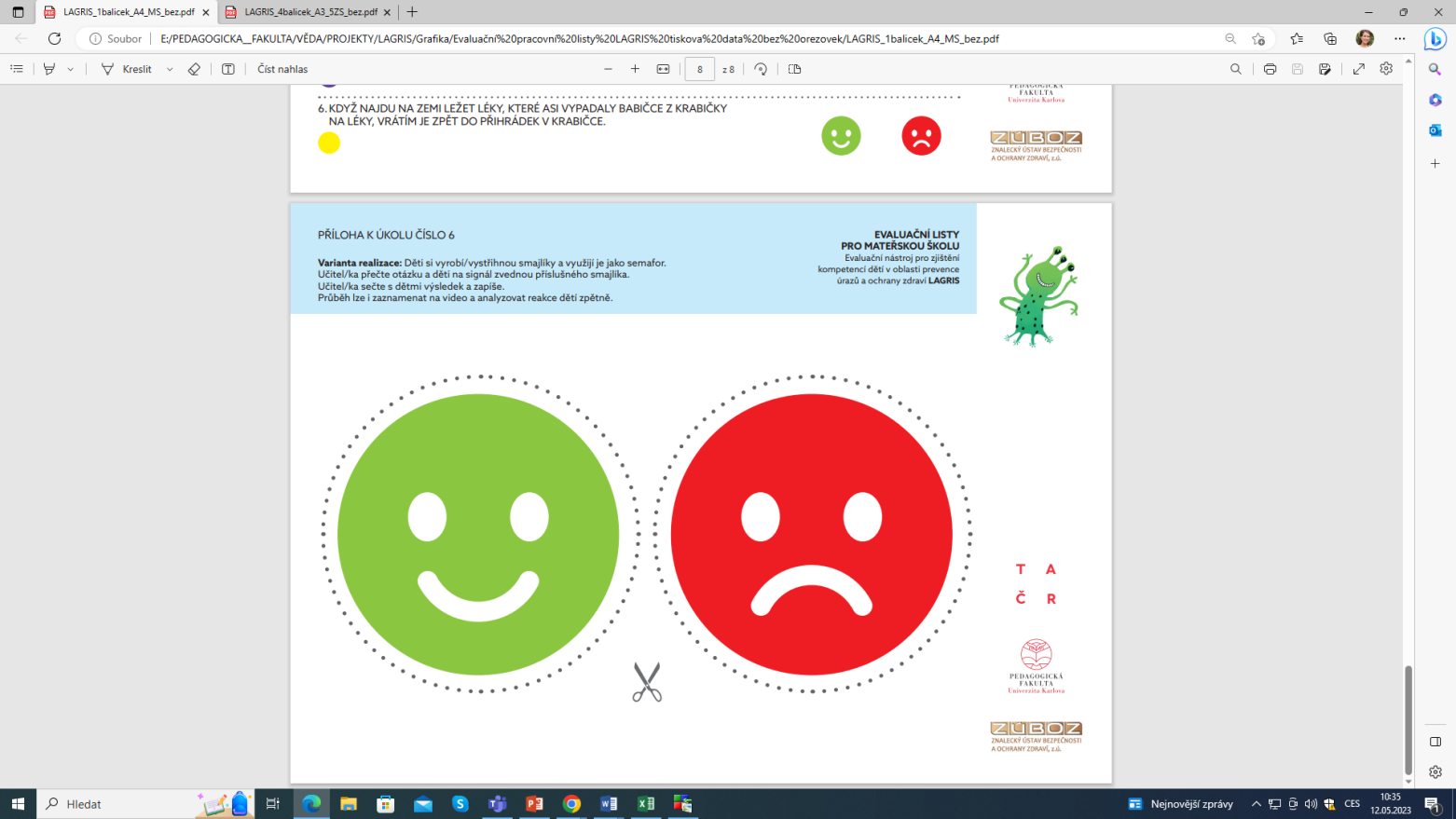 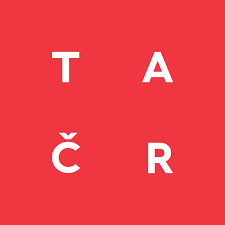 Věková skupina: MŠ a 1.-2. třída ZŠ
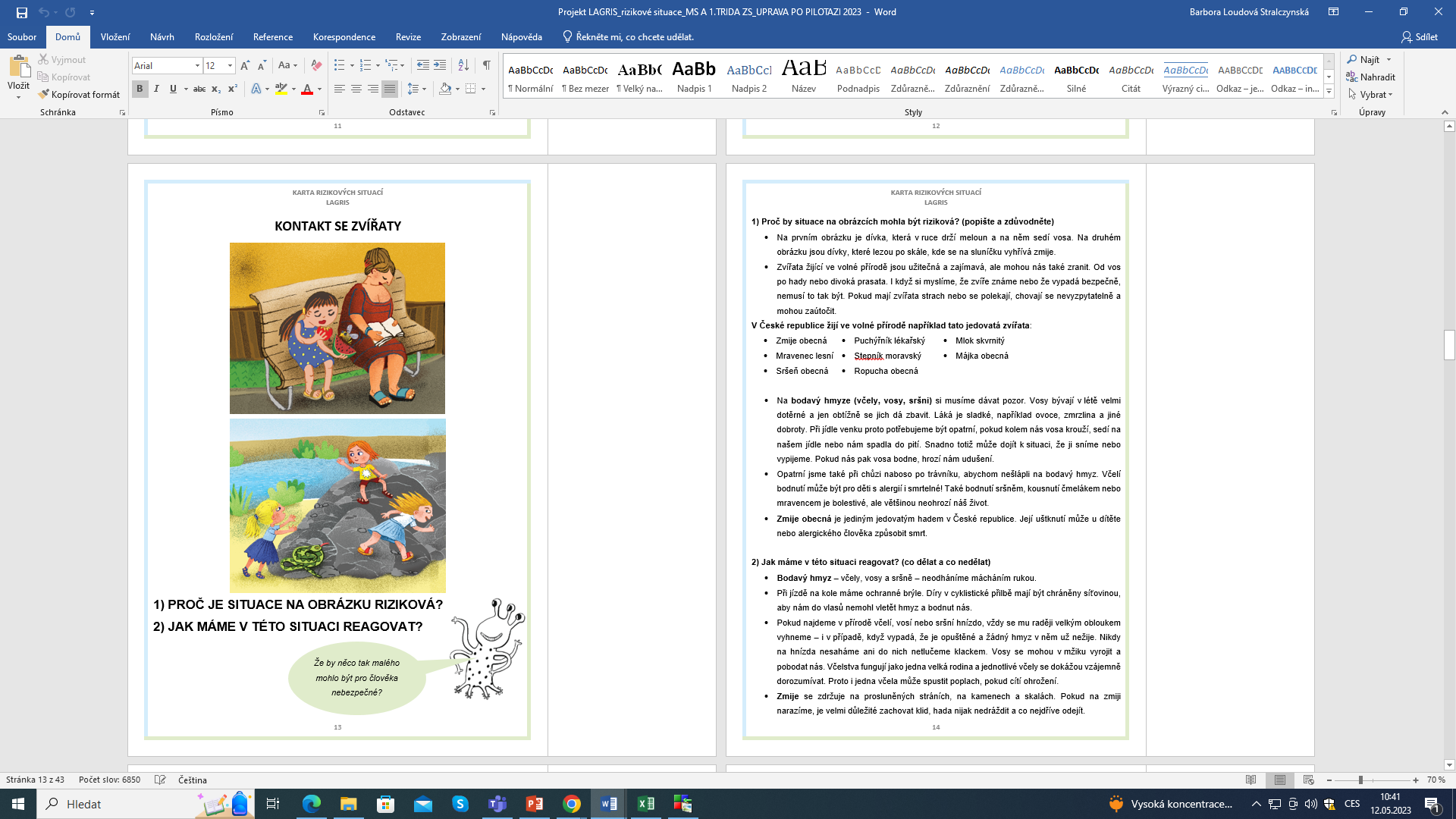 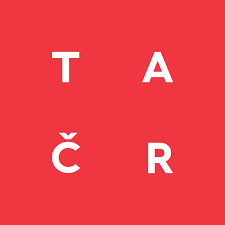 Věková skupina: 3.-5. třída ZŠ
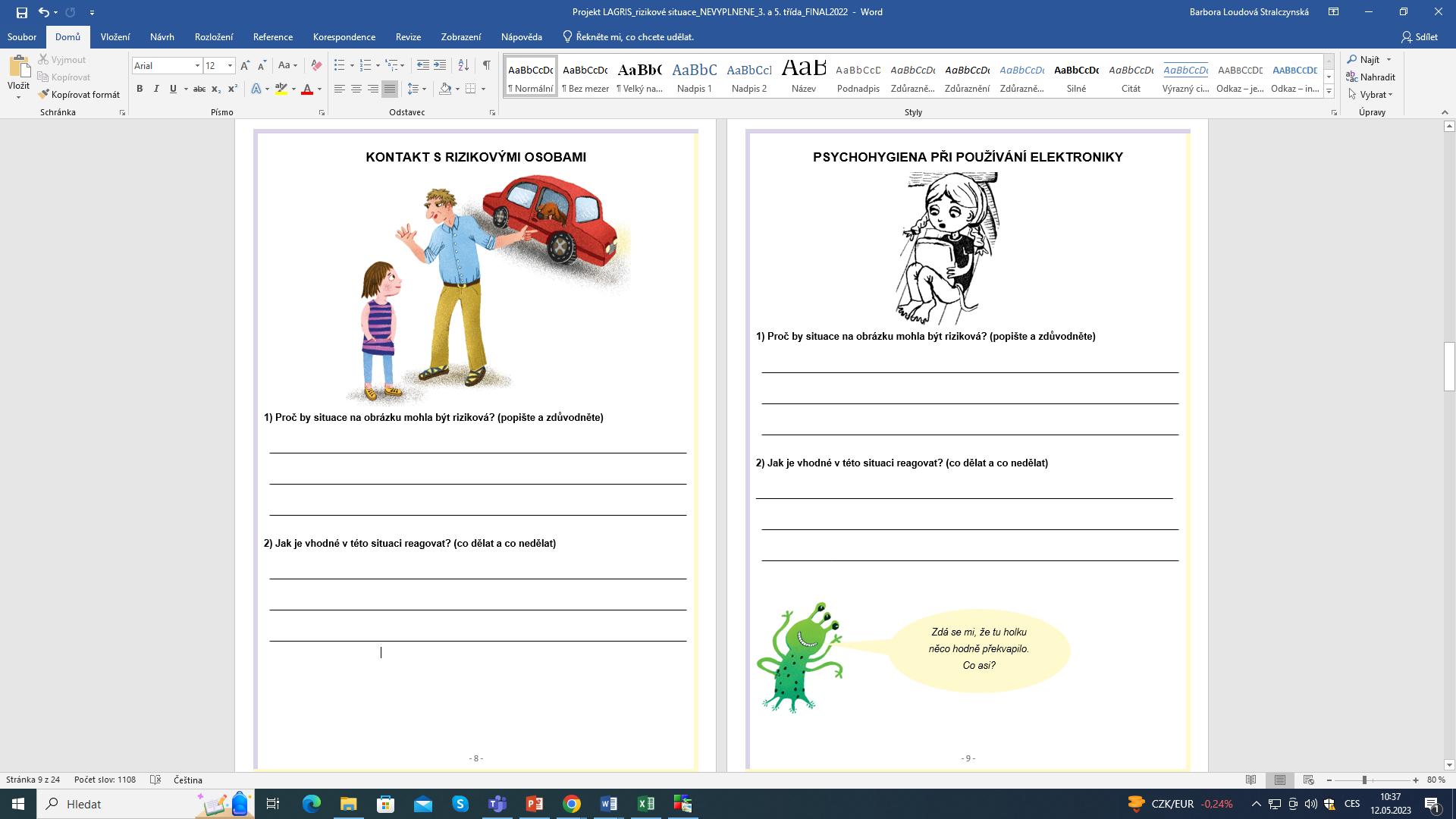 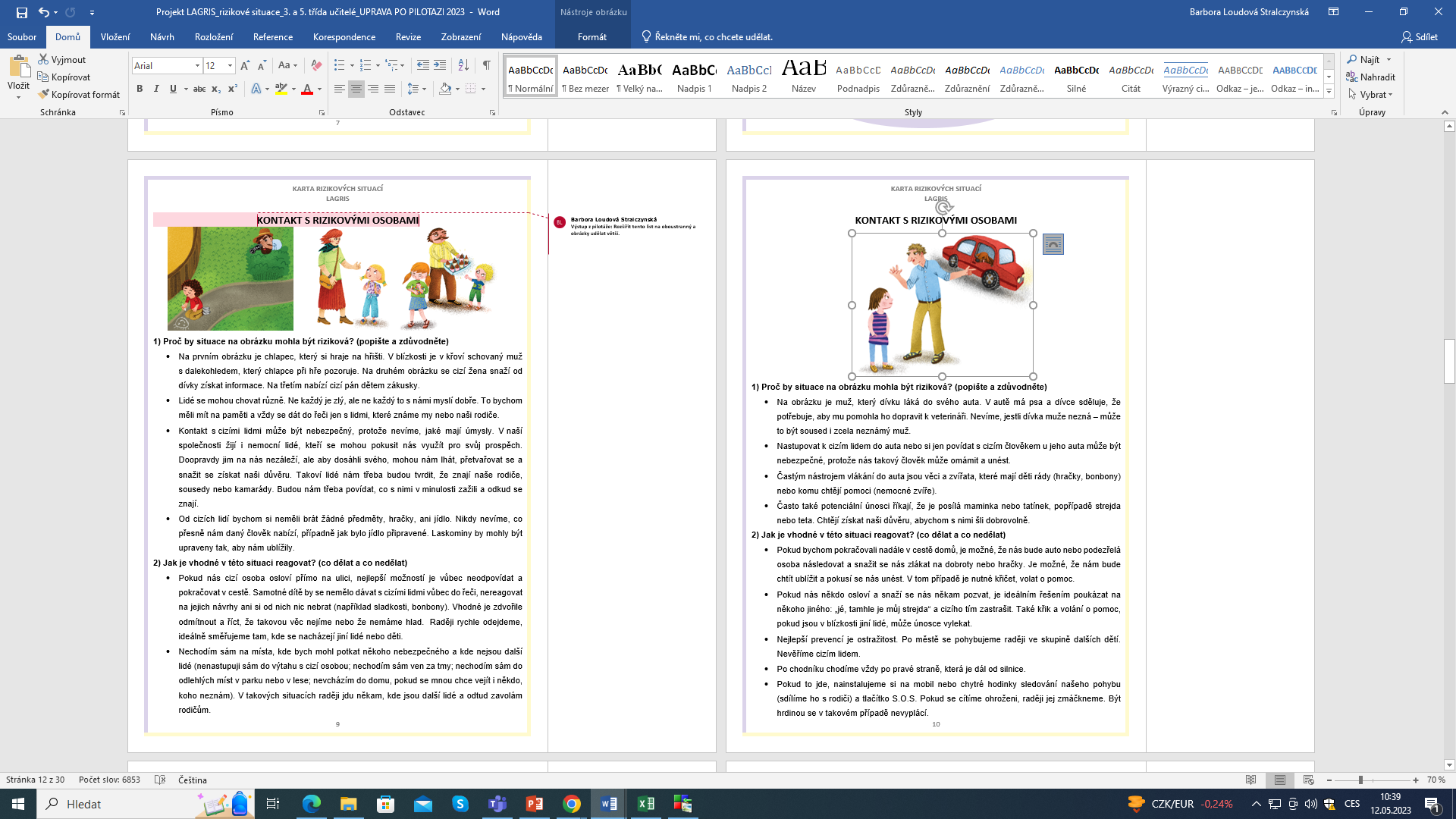 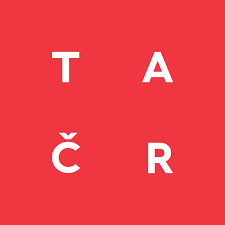 Edukační materiály  vytvořené v projektu LAGRIS
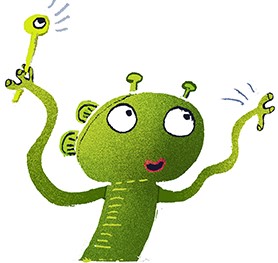 4. Tematické cykly – Cyklista, Zima, Digidžungle
 Pracovní listy pro děti/žáky ve čtyřech variantách vzhledem k věku
 Metodické listy pro učitele
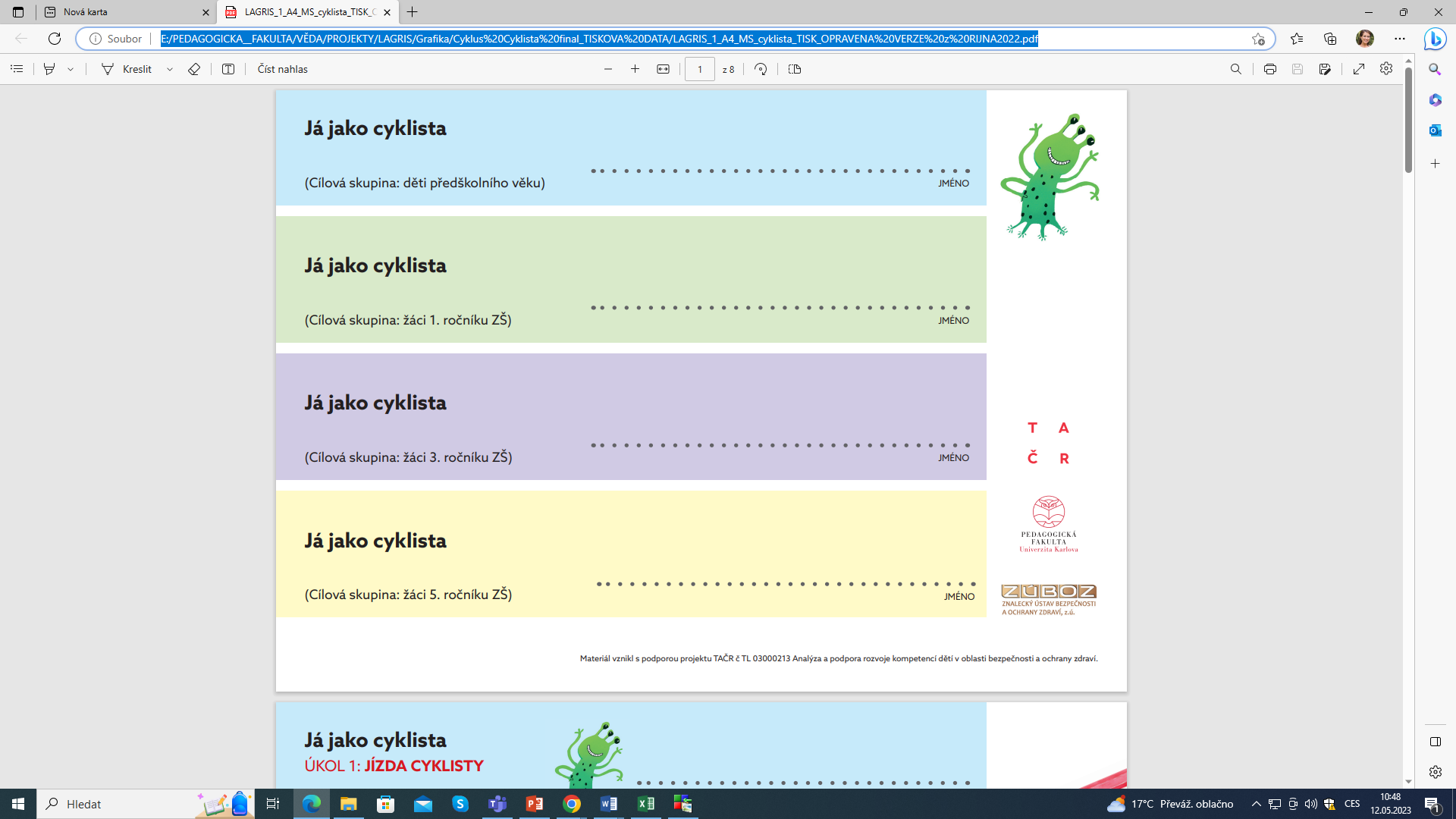 [Speaker Notes: Cyklus:  Já jako cyklista 
S tím se bude pracovat v semináři]
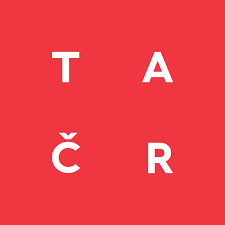 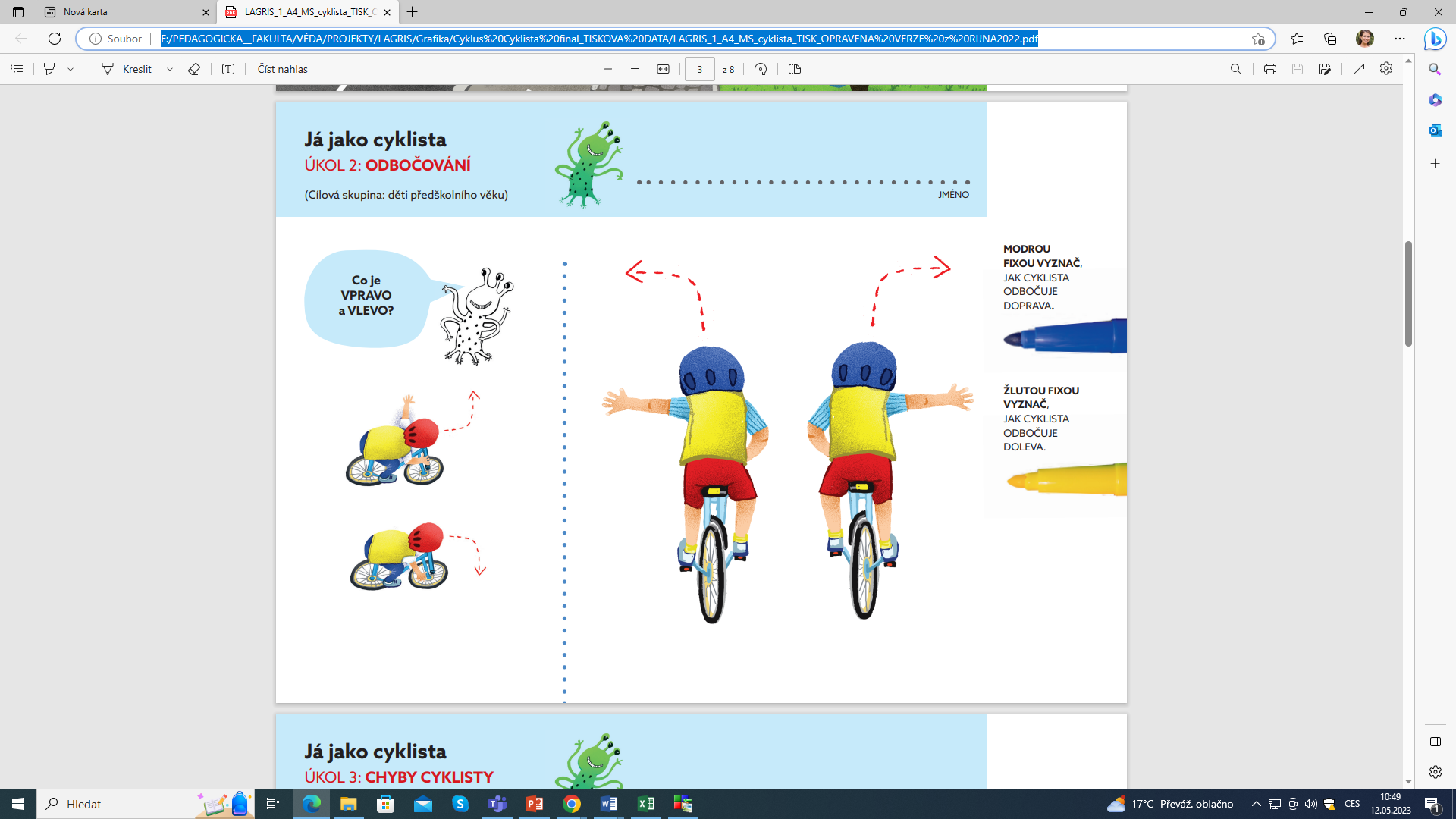 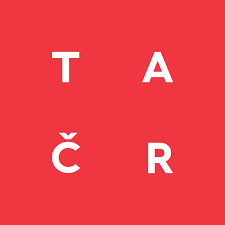 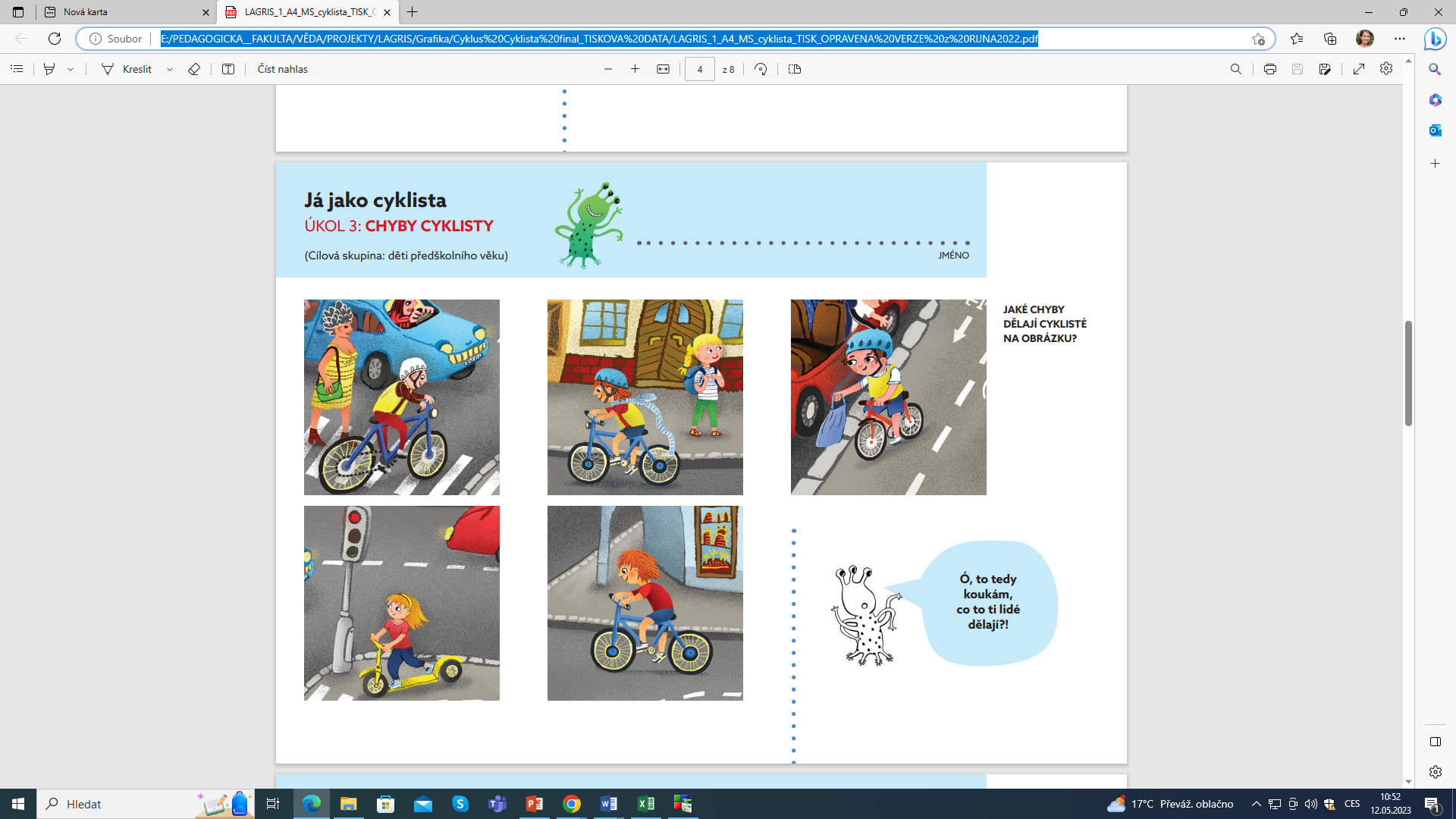 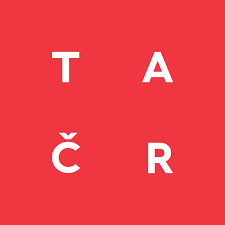 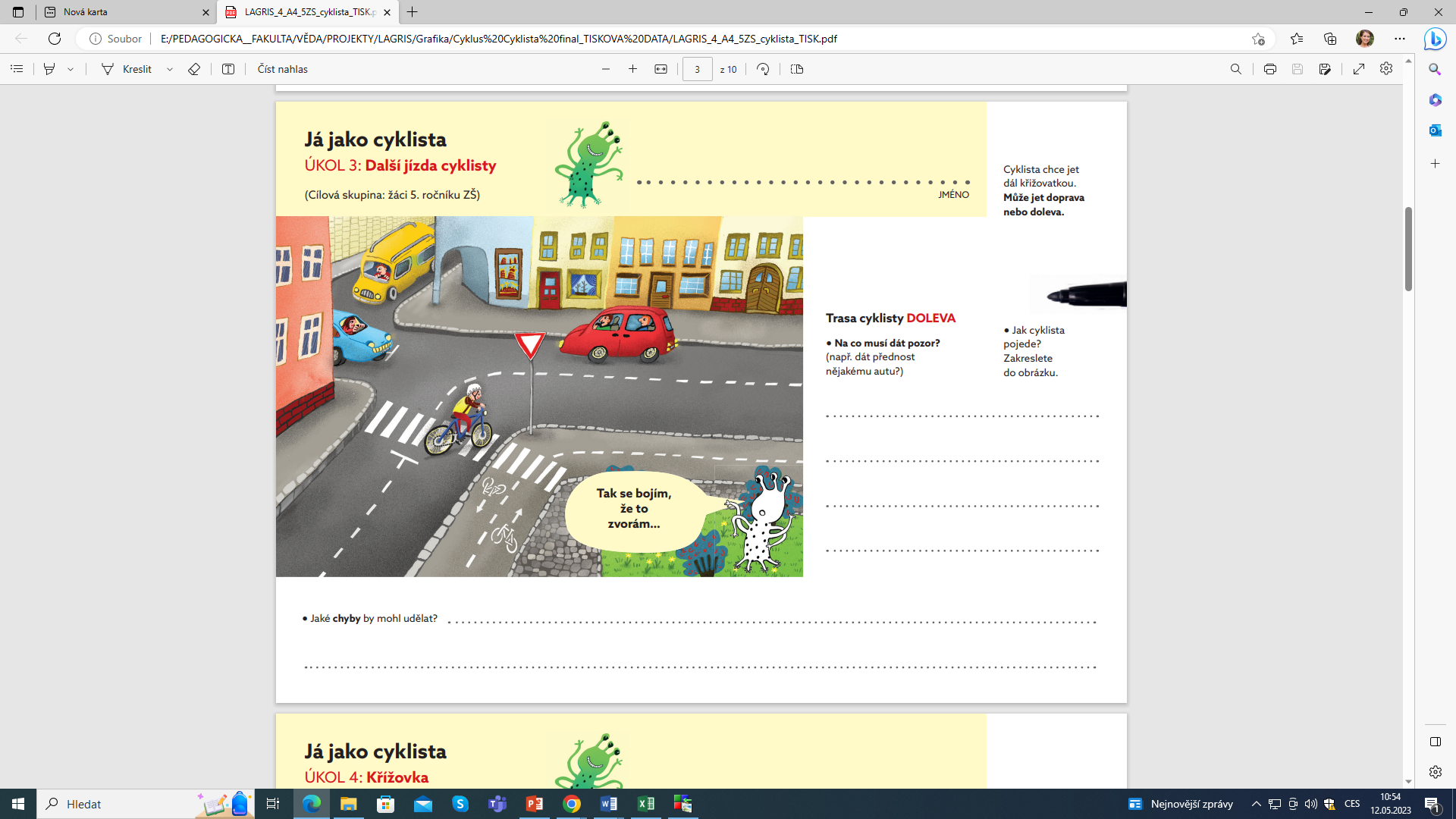 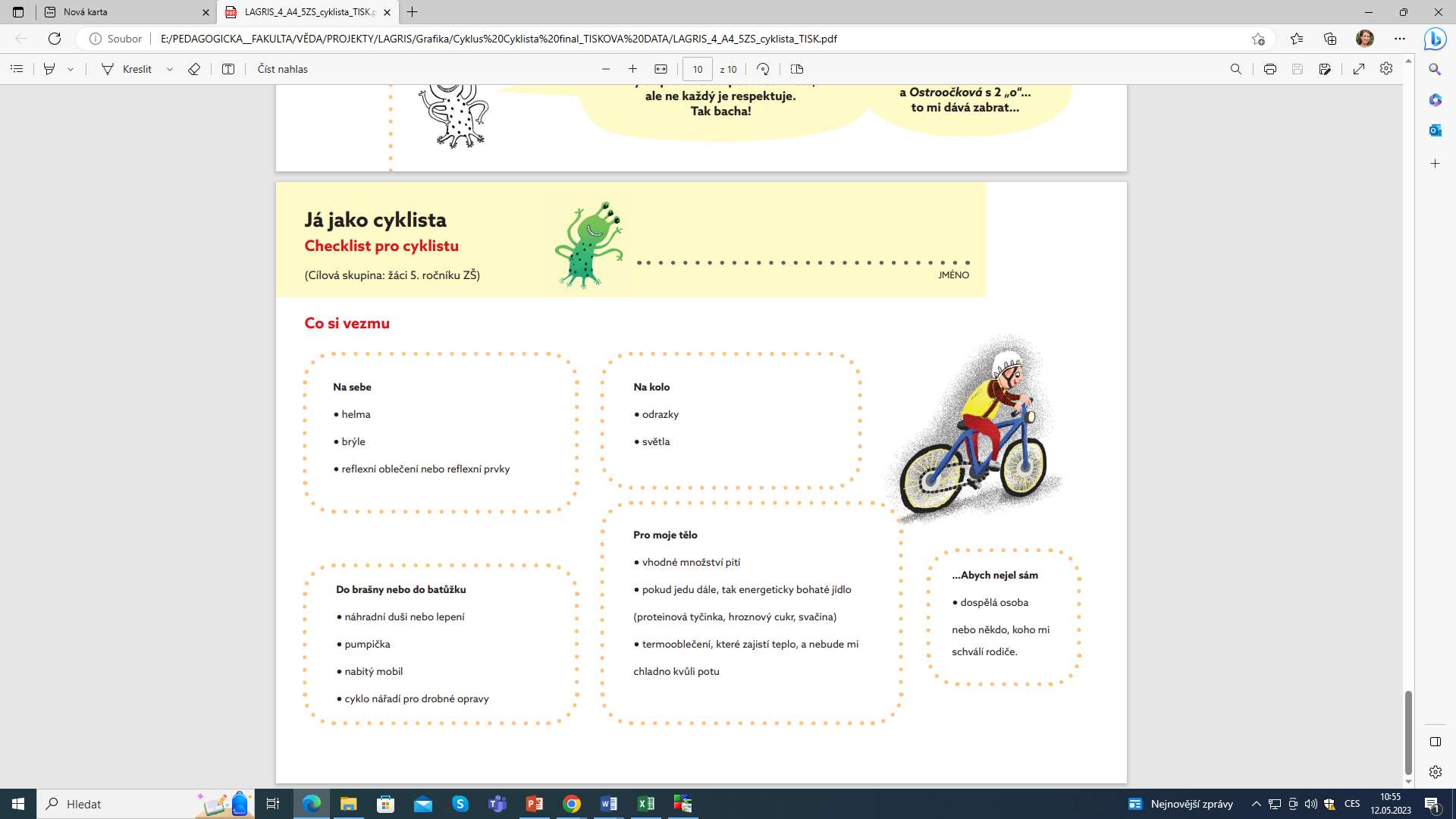 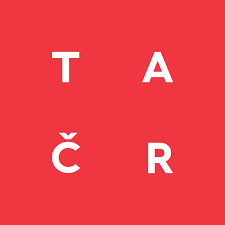 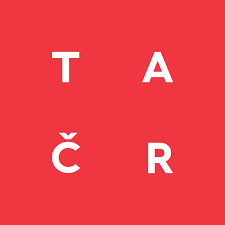 Edukační materiály  vytvořené v projektu LAGRIS
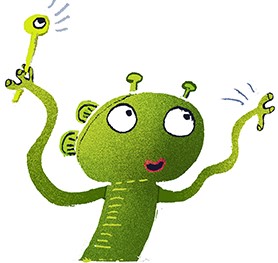 5. Interaktivní aplikace
 online podpora vzdělávání v oblasti zdraví a bezpečí.
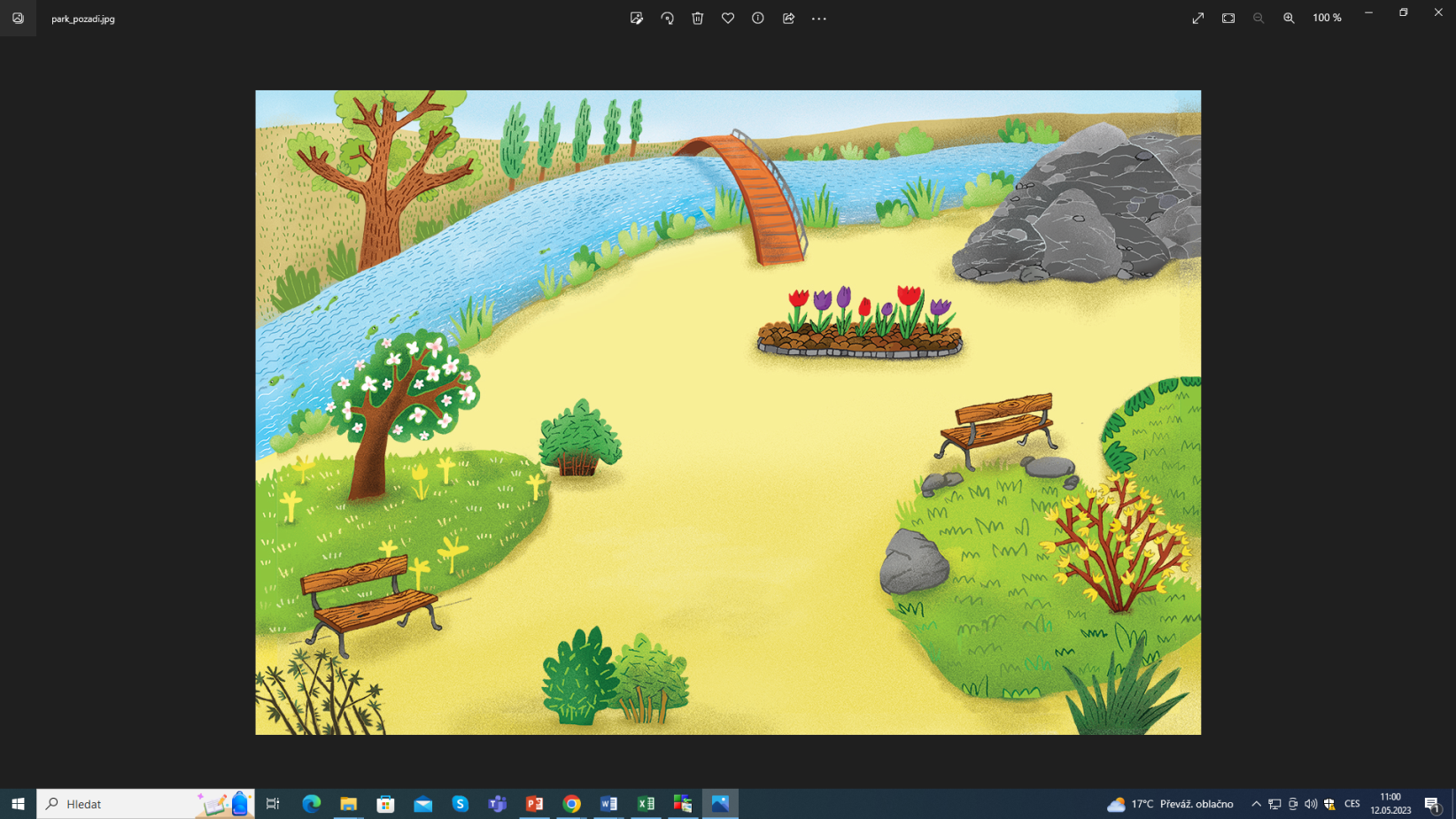 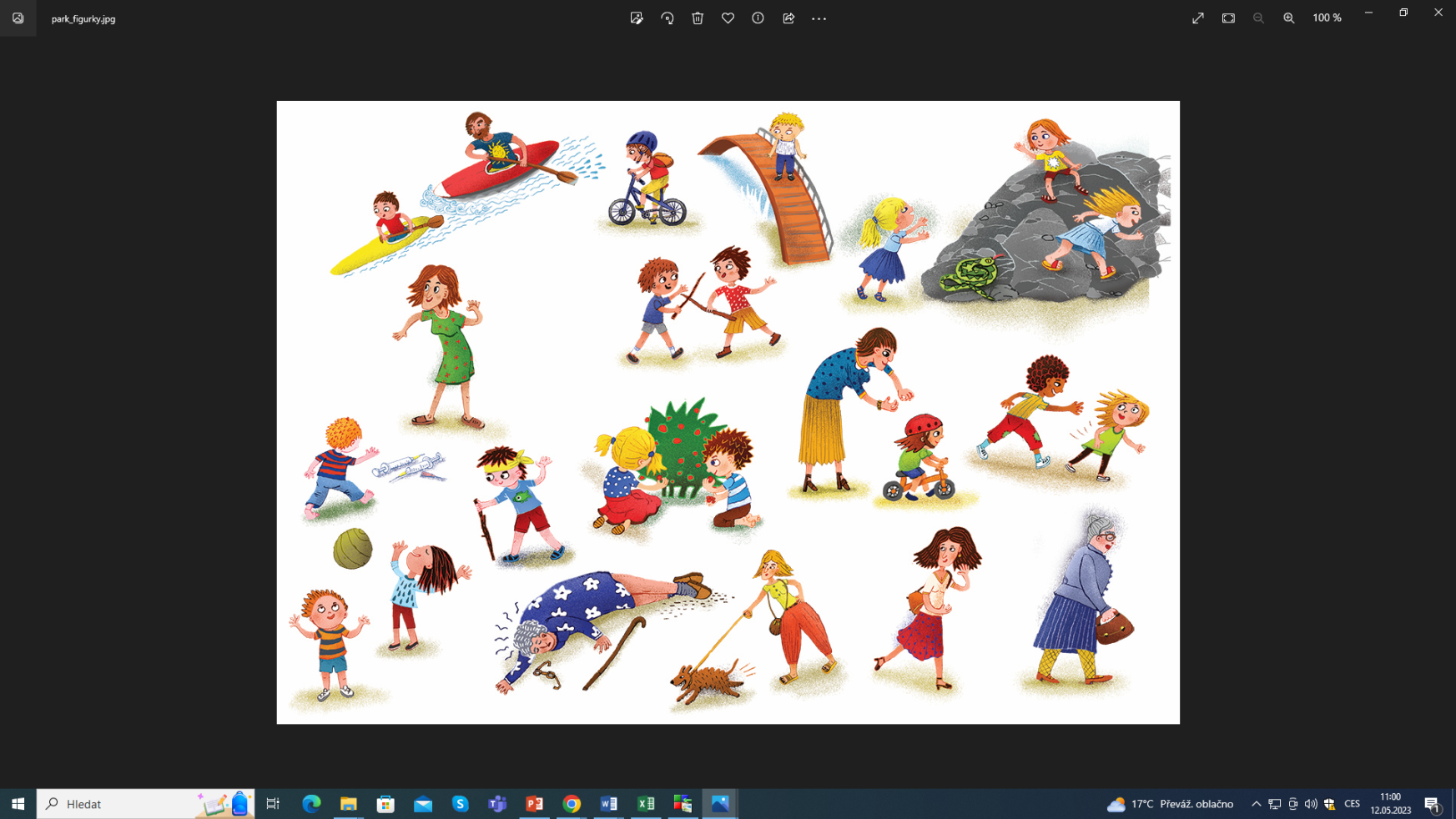